Как подать заявление на индивидуальный отбор в виде электронного документа
Фомичева Анна Николаевна,
 заместитель директора по УВР
т. 21-23-85
Шаг 1
Подготовить электронные документы, каждый документ должен быть заверен электронной подписью заявителя. 
Заявление на участие в индивидуальном отборе в класс _______ профиля.
Согласие на обработку персональных данных.
Аттестат об основном общем образовании (титул аттестата; лицевая и оборотная сторона приложения). 
Справка о результатах прохождения ГИА, заверенная руководителем образовательной организации, в которой обучался участник индивидуального отбора, с указанием количества баллов, набранных обучающимся.
Справка об обучении в классе с углубленным изучением предмета, заверенная руководителем образовательной организации, в которой учился участник индивидуального отбора (при наличии). 
Документы, подтверждающие наличие преимущественного права приёма (при наличии).
Документы, подтверждающие наличие права приёма вне конкурса (при наличии).
Шаг 1
Требования к электронным документам:

Каждый документ должен быть заверен электронной подписью заявителя;
Чёткое изображение (текст);
Корректная ориентация (без поворотов на 180° или 90°);
Названия файлов:
Заявление_профиль_Фамилия
Согласие_профиль_Фамилия
Аттестат_профиль_Фамилия (или отдельно титул и приложение)
Справка угл_профиль-Фамилия
Грамота (диплом)_профиль_Фамилия
Шаг 2
https://pcollege.edu.yar.ru//index.html
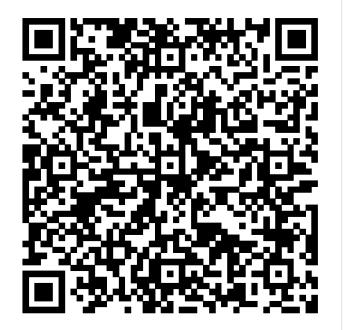 При прохождении конкурсного отбора на несколько профилей необходимо представить полный пакет документов на каждый профиль.
Ответ на заявление
Прием в школу (документы)
Ответ будет отправлен в течение 2 рабочих дней.

Уведомление в личном кабинете на портале Госуслуги.
Ответ на заявление
Прием в школу (документы)
Сообщение, если документы представлены правильно:
«Заявление принято. Регистрационный номер____»

Сообщение, если документы представлены некорректно:
«Заявление отклонено. Краткое описание причины.»